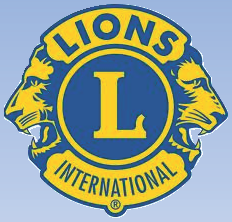 INSTRUÇÕES LEONÍSTICAS“COMISSÕES DE TRABALHO DO CLUBE”
COMISSÕES DE TRABALHO DO CLUBE
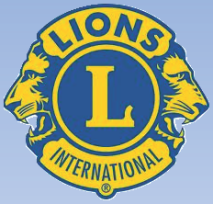 Todo Leão, estatutariamente, deve ocupar alguma comissão de trabalho no seu Clube no Ano Leonístico.
COMISSÕES DE TRABALHO DO CLUBE
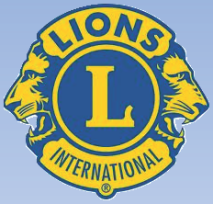 São muitas as comissões de serviço dentro de um Lions Clube.
COMISSÕES DE TRABALHO DO CLUBE
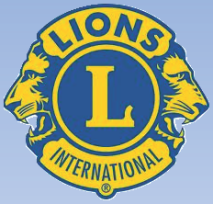 Cada comissão tem uma tarefa específica, tendo a função de planejar e detalhar o evento e levar para a reunião de assembleia do Clube para discussão e aprovação.
COMISSÕES DE TRABALHO DO CLUBE
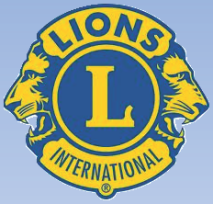 O Leão pode até escolher aquela função onde possa prestar melhores serviços, mas não deve recusar qualquer tarefa que lhe seja destinada pelo Presidente do Clube.
COMISSÕES DE TRABALHO DO CLUBE
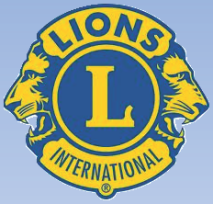 Um Leão pode até ocupar mais de uma comissão, se assim desejar. O importante é saber que ele tem um compromisso de servir.
COMISSÕES DE TRABALHO DO CLUBE
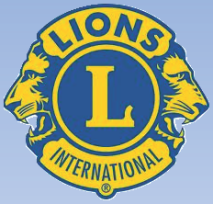 Além de executar o trabalho dentro da comissão que lhe foi destinada, ele deve colaborar para o bom andamento de todos os outros setores de atividades, dentro do Clube ou do movimento leonístico.
COMISSÕES DE TRABALHO DO CLUBE
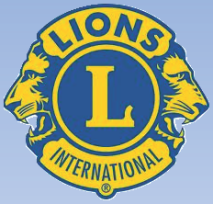 Se não lhe apresentarem tarefas, o Leão as pode criar, apresentando ideias nas reuniões, para que sejam discutidas, aprovadas e colocadas em prática.
COMISSÕES DE TRABALHO DO CLUBE
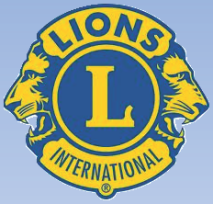 Assim, em qualquer área, o Leão encontrará sempre uma forma de mostrar serviço, se quiser de fato trabalhar.
COMISSÕES DE TRABALHO DO CLUBE
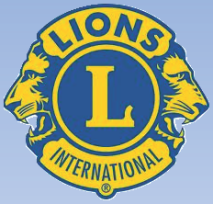 O importante é que o Leão sempre se faça disponível dentro do Clube.
COMISSÕES DE TRABALHO DO CLUBE
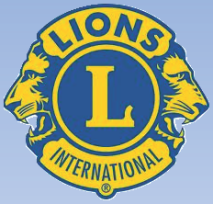 Agindo assim, ele integrará de fato este movimento sublime, que busca a união dos homens no ideal de servir.
COMISSÕES DE TRABALHO DO CLUBE
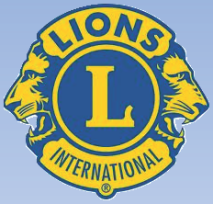 Escrito pelo editor do site Instruções Leonísticas, CL Paulo Fernando Silvestre do LC São Paulo – Ipiranga – Distrito LC-2, e adaptado pelo PMJF CL Marco Antônio Fontana do LC Colatina Centro – Distrito LC-11.